Опытно-экспериментальная деятельность в первой младшей группе
"Люди, научившиеся наблюдениям и опытам,Приобретают способность сами ставить вопросыИ получать на них фактические ответы, оказываясьНа более высоком умственном и нравственном уровнеВ сравнении с теми, кто такой школы не прошел»

К. А. Тимирязев



То, что я услышал, я забыл.То, что я увидел, я помню.То, что я сделал, я знаю.
Актуальность
Восприятие – ведущий познавательный процесс в раннем возрасте, который трудно переоценить. Пробелы в развитии восприятия могут повлечь за собой ошибочные представления о свойствах предметов и явлений окружающего мира.
     Ощущения и чувства главные помощники двухлетнего ребёнка в восприятии мира. В этом возрасте дети непосредственны и с огромным интересом манипулируют предметами. Если не привить ребёнку интерес к исследовательским действиям, наблюдательности, то впоследствии, возможно возникновение чувства страха при ознакомлении с новыми явлениями или предметами.
     Активное приобщение малышей к миру природы создаст благоприятные условия для познавательной деятельности.
Задачи:
Расширять кругозор детей, создавая  атмосферу радости и удовольствия.
Укреплять психическое и физическое здоровье детей.
Развивать мелкую моторику.
Развивать познавательные способности.
Расширять опыт ориентировки в окружающем, обогащать сенсорные впечатления детей.
Воспитывать чувства симпатии к сверстникам, формировать единый детско–взрослый коллектив.
Формировать коммуникативные навыки детей, способствовать успешной адаптации в коллективе.
   
     Основные задачи формирования восприятия интегрируются с задачами развития речи, движений и игровых умений.
Игры с водой.
Вода обладает психотерапевтическими свойствами, способствует релаксации, расслаблению. С другой стороны она может просто развлечь ребенка, поднять эмоциональный настрой. Все это создает благоприятную почву для развития эмоциональной сферы малышей. 
      Любые самостоятельные игры детей с водой, даже такие простые манипуляции, как переливание, выливание, заполнение емкостей водой, обладают психопрофилактической ценностью.
«Переливание»        «Круги на воде»     «Тонет – не тонет»













   «Водяная мельница»            «Ловись, ловись рыбка…»
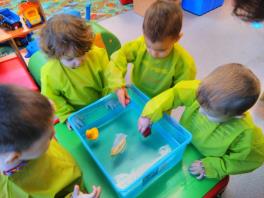 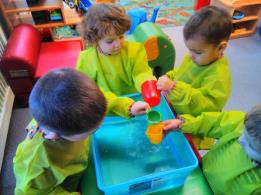 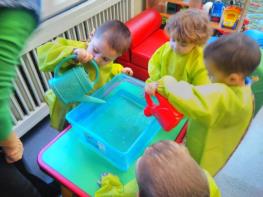 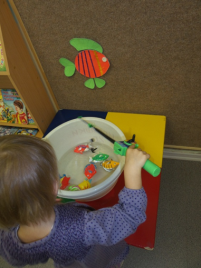 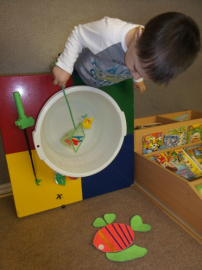 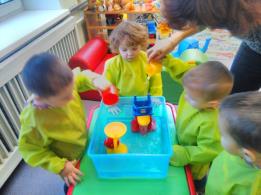 Игры с песком
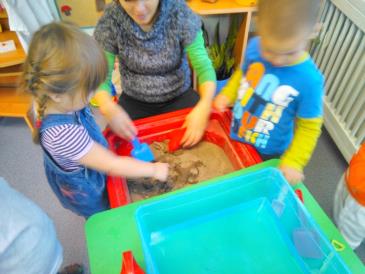 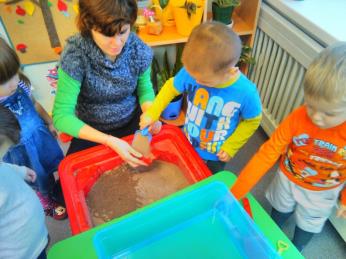 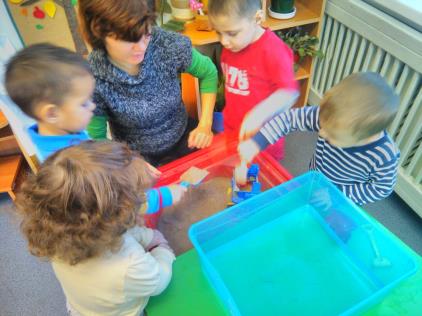 Не требует особого доказательства связь экспериментирования с формированием элементарных математических представлений. Во время проведения опыта постоянно возникает необходимость считать, измерять, сравнивать, определять форму и размеры.

               Сравнение 
          форм предметов

         
                                                    Влияние размера на                             
                                                            скорость
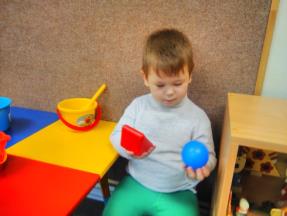 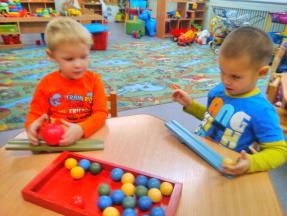 Игра «Волшебный мешочек»
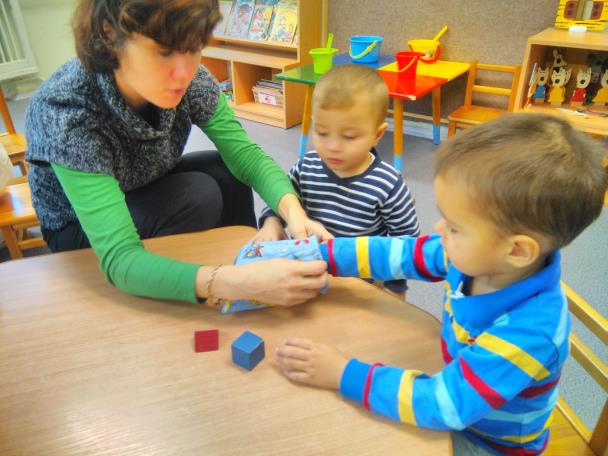 Различные шнуровки








  


Соберём для мамы бусы!
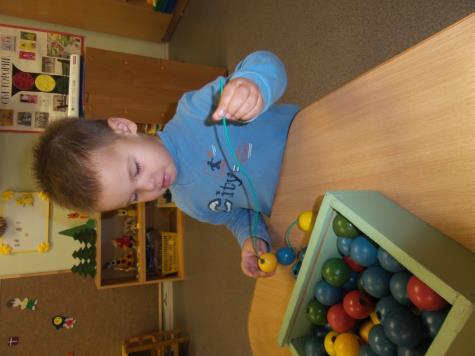 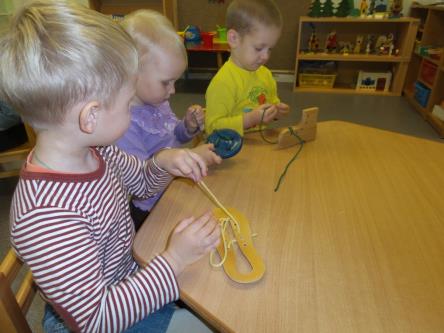 От сухого бассейна дети просто в восторге!!!
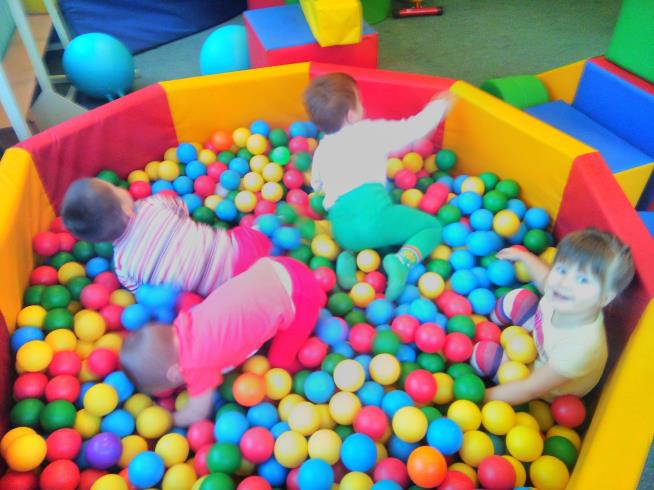 А в эту игру можно играть и вчетвером!
«Музыкальный оркестр»
При организации опытно-экспериментальной деятельности детей раннего возраста необходимо учитывать возрастные особенности поэтому:
1.	Вся деятельность должна быть эмоционально окрашена и вызывать только положительные эмоции и делание действовать.
2.	  Для двухлетних детей актуален принцип повторения, поэтому многие опыты и эксперименты повторяются (одно свойство – разные сочетания, один предмет – разные свойства).
       В следствии опытно-экспериментальной работы малыши становятся более внимательными и наблюдательными.
Использованные ресурсы:
http://nsportal.ru/detskiy-sad/raznoe/2013/02/04/organizatsiya-opytno-eksperimentalnoy-deyatelnosti-detey-doshkolnogo
http://www.slideshare.net/mtetelev/ss-31747511?related=3
http://www.school11-kbr.narod.ru/content/uer.html